Welcome
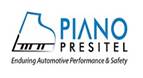 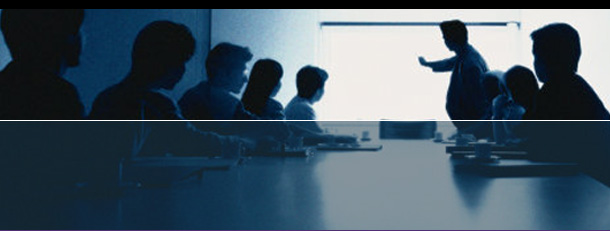 Part No : C2CH00302B
Part Name : JUDDER SPRING 
Quality Issue : Bend Piece observed At Customer End.
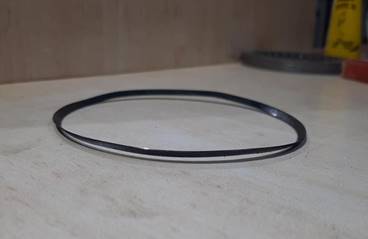 ACTION TO BE TAKEN FOR OCCURRENCE LEVEL
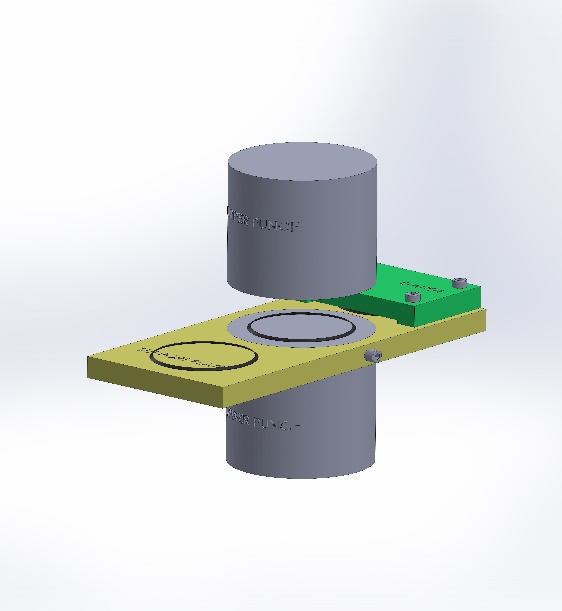 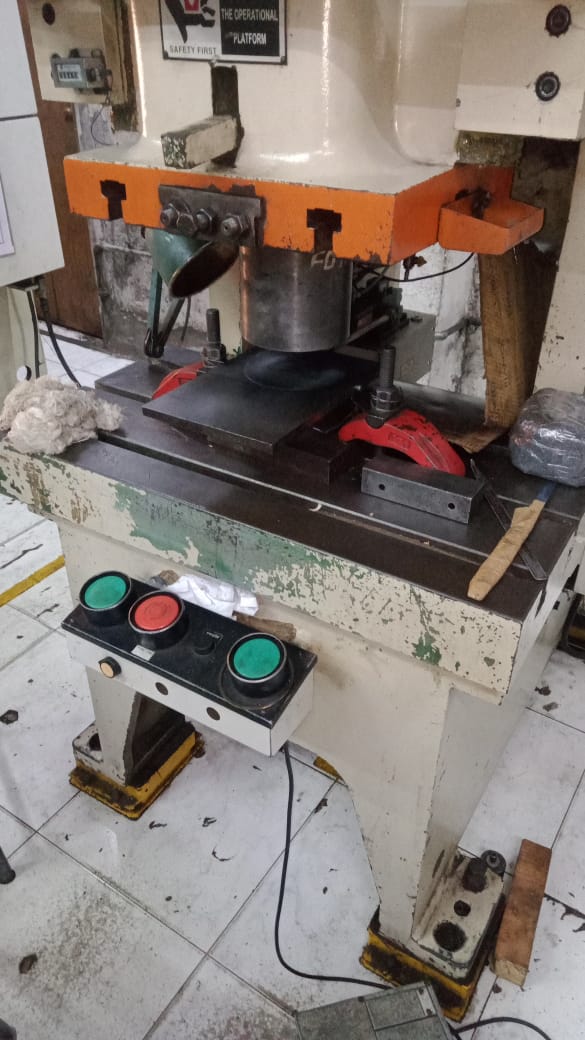 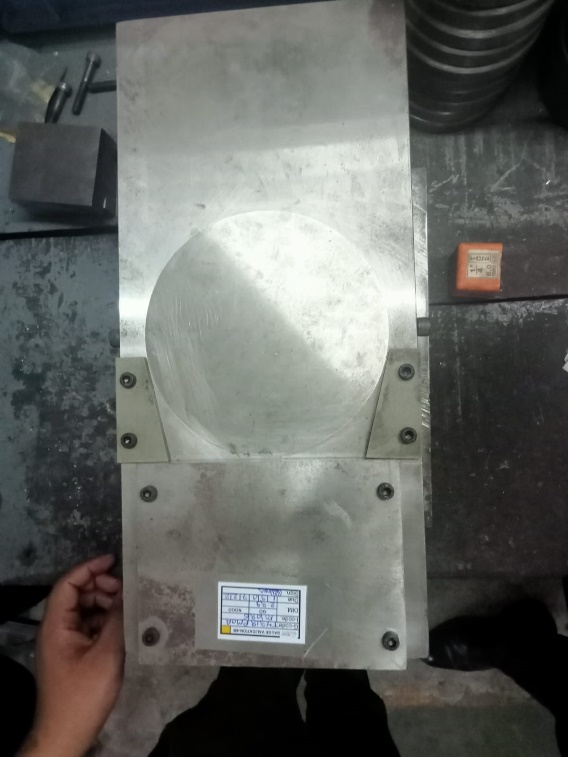 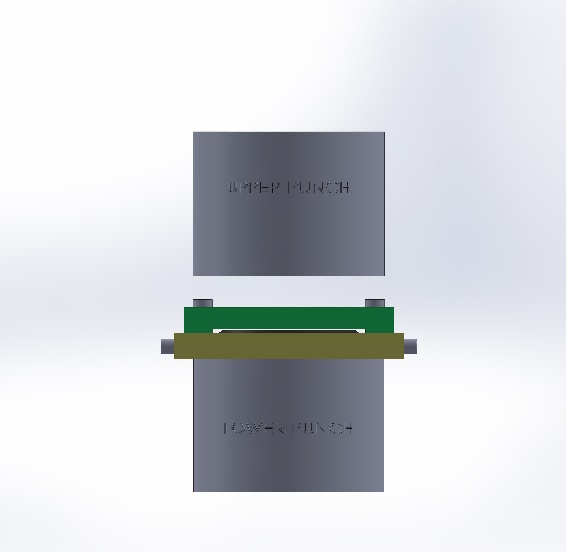 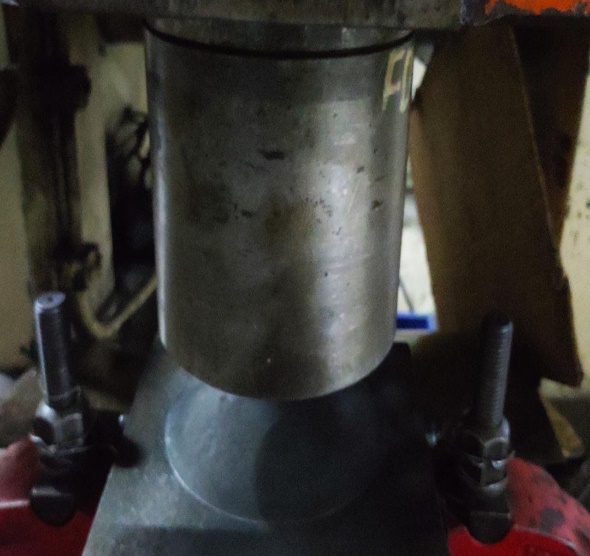 Tool Made for other Model
1) There was no provision  of Height & Flatness detection in existing Scragging operation on Scragging Tool.
2) Possibility of Excess Flatness & height be passed for further operation.
1) Provided  provision of Height & Flatness detection in proposed Scragging operation on Scragging Tool.
2) There is no possibility of passing of excess Flatness & height for further operation.
ACTION TO BE TAKEN FOR NON DETECTION LEVEL
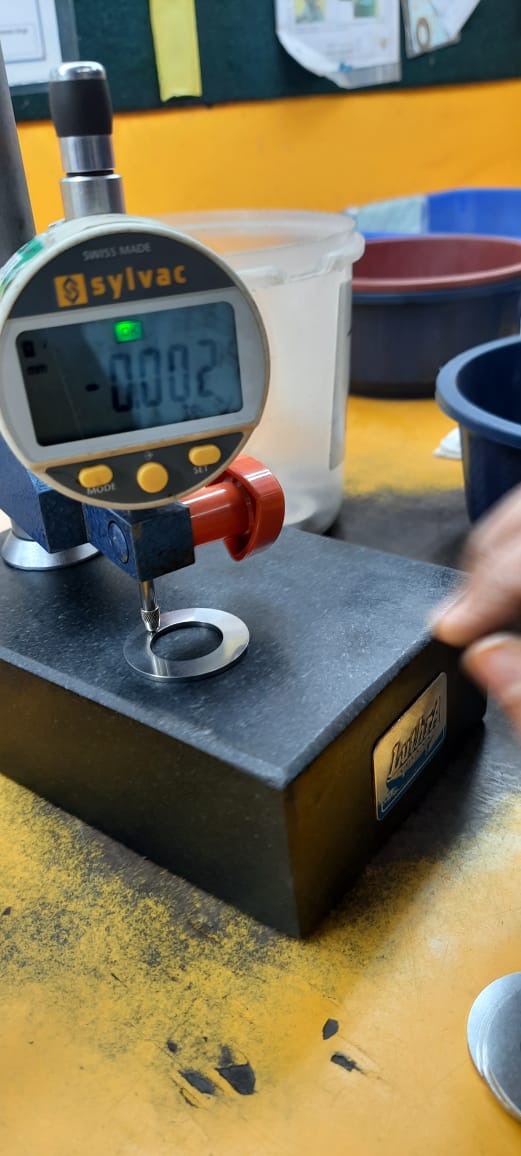 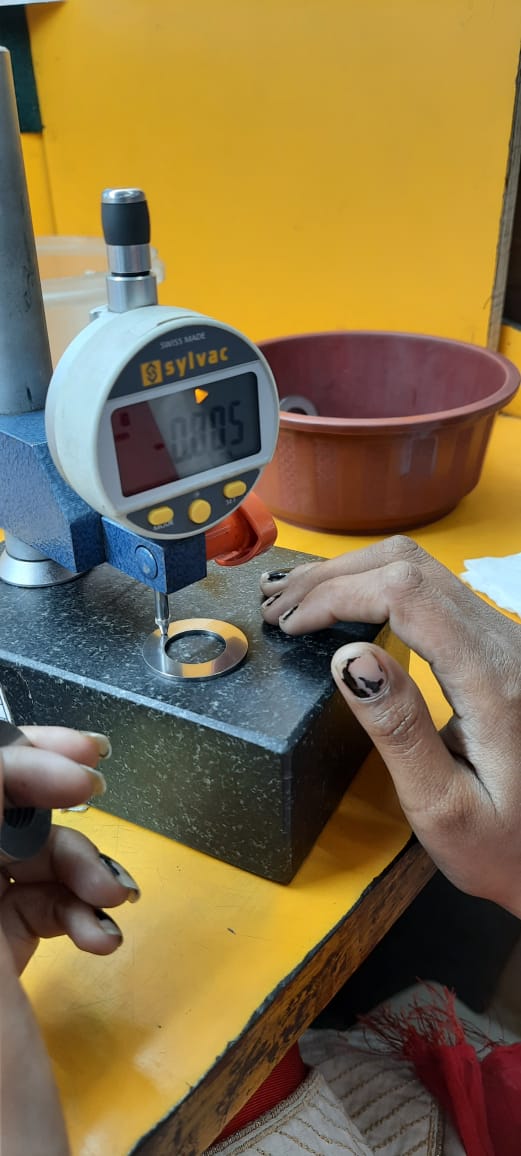 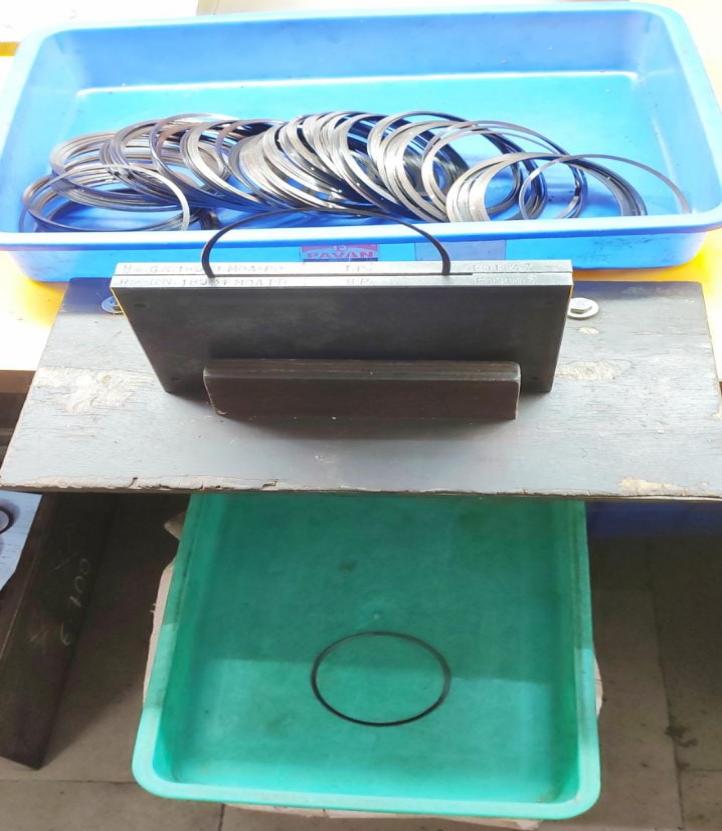 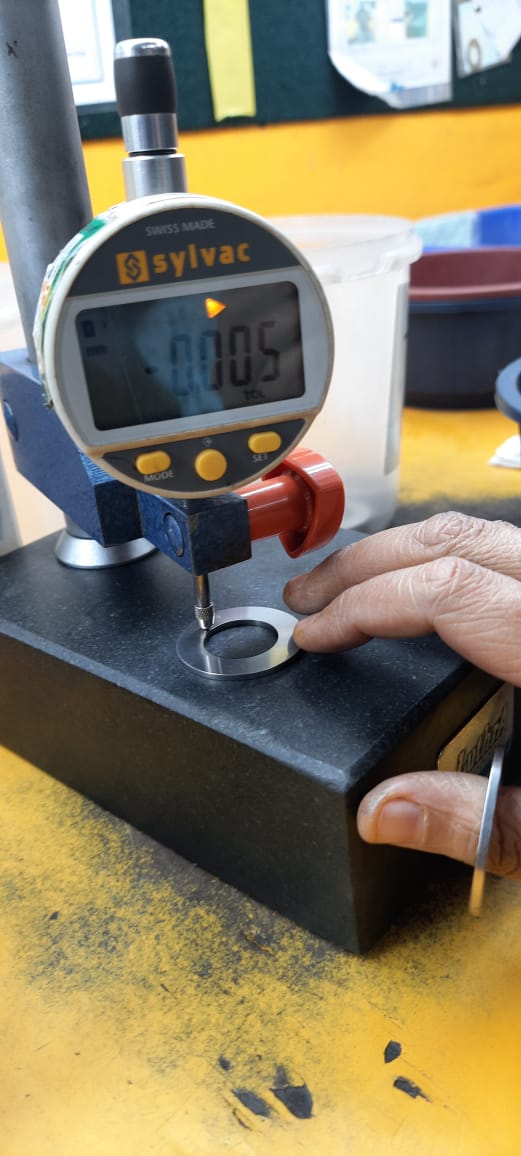 Current Gauge Checking
Proposal Checking method
Thank You